Helping to Engage and Achieve Long Term Health
All information based on Kentucky HEALTH Waiver proposal. Information is subject to change.
Commonwealth of Kentucky
Overview of Kentucky HEALTH
Challenges Facing Kentucky
Nationally, Kentucky is ranked close to last in many crucial areas.
unemployment rate
poverty rate
workforce participation rate
wages are all significantly below the national average.
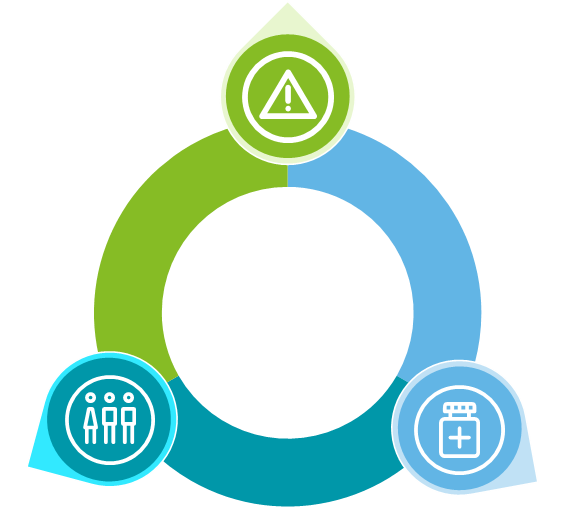 Over the past decade, the opioid epidemic has wreaked havoc on our families, communities and economy. 
Overdose deaths rate
Neonatal Abstinence Syndrome rate
Impacts on daily life and work functions
Weakening family and social connections and impacting employability
Attendance
Teamwork
Productivity
Ability to be independent
Kentucky is among the worst nationally in several key population health metrics.
1st highest for cancer deaths
2nd highest in the nation for smoking. 
12th highest for overweight and obesity.
17th highest in infant death.
8 of 13 counties in the nation with largest declines in life expectancy since the 1980s are in Kentucky.
Unsustainable Growth
High poverty & high Medicaid enrollment
Workforce participation rate is 59.4% (45th in the nation)
19% of Kentuckians live in poverty
47th in the nation for median household income
Nearly 1/3 of total state population is enrolled in Medicaid
Kentucky has poor health outcomes despite high spending
Ranks 1st highest in nation for MCO profits
No long term financing plan
Kentucky is projected to spend approximately $1.2 billion over the next five years on expanded Medicaid benefits (SFY 2017-2021)
The cost growth in Medicaid expansion threatens funding for traditional Medicaid coverage for the aged, blind, disabled, pregnant women, & children.
What Determines Health?
Access to healthcare alone will NOT dramatically improve the health of Kentuckians. 

Kentucky HEALTH seeks to provide a holistic solution to improve member health.
Note: The remaining 10% accounts for miscellaneous factors.
Kentucky HEALTH Benefits
Kentucky HEALTH Vision Kentucky HEALTH aims to improve lives and re-envision public assistance as a temporary safety net, not a long-term plan. The program aims to improve health by:
Kentucky HEALTH Benefits
Giving members more control
Kentucky HEALTH Vision Kentucky HEALTH aims to improve lives and re-envision public assistance as a temporary safety net, not a long-term plan. The program aims to improve health by:
Kentucky HEALTH Benefits
More control
Kentucky HEALTH Vision Kentucky HEALTH aims to improve lives and re-envision public assistance as a temporary safety net, not a long-term plan. The program aims to improve health by:
Creating opportunities for members to get involved and promote healthy living
Kentucky HEALTH Benefits
More control
Promoting self-sufficiency and engagement in their communities
Kentucky HEALTH Vision Kentucky HEALTH aims to improve lives and re-envision public assistance as a temporary safety net, not a long-term plan. The program aims to improve health by:
Promoting healthy living
Kentucky HEALTH Benefits
More control
Self-sufficiency and engagement
Kentucky HEALTH Vision Kentucky HEALTH aims to improve lives and re-envision public assistance as a temporary safety net, not a long-term plan. The program aims to improve health by:
Implementing a more financially sustainable approach for Kentucky’s Medicaid services
Promoting healthy living
Kentucky HEALTH Covered Populations
Medicaid Populations Not Included in Kentucky
HEALTH
Traditional Medicaid (Aged, Blind & Disabled) and Former Foster Youth up to age 26
Supports for Community Living – 1915(c)

No Change
Home and Community Based Waiver - 1915(c)

No Change
Model Waiver II – 1915(c)

No Change
Acquired Brain Injury – 1915(c)

No Change
Acquired Brain Injury, Long Term Care – 1915(c)

No Change
Michelle P Waiver – 1915(c)

No Change
Qualified Medicare Beneficiaries

No Change
Nursing Facility and ICF/MR Residents

No Change
Kentucky HEALTH Covered Populations
Medicaid Populations Included in Kentucky
HEALTH
Non-Disabled Adults & Children
(Individuals covered before expansion, pregnant women, children, & adult expansion population)
Model Waiver II – 1915(c)


No Change
Traditional Medicaid Adults Eligible Prior to Expansion

Premiums or Copays

No Change in Benefits (continue to get vision and dental through MCO)

Community Engagement required, unless primary caretaker of dependent
Medicaid Expansion Adults

Premiums or Copays

State Employee Benefits

Vision and Dental available through My Rewards Account

Community Engagement required, unless primary caretaker of dependent
Medically Frail Adults

Optional Premiums (for access to My Rewards)

No Change in Benefits

Community Engagement initiative not required
Pregnant Women & Children (Traditional Medicaid and KCHIP)

No Premiums

No Change in Benefits

Community Engagement initiative not required
Supports for Community Living – 1915(c)

No Change
Acquired Brain Injury, Long Term Care – 1915(c)

No Change
Qualified Medicare Beneficiaries


No Change
Benefits by Population
Note: Vision and dental coverage will continue to be covered by the MCOs (not the My Rewards Account) for all members with access to Medicaid State Plan benefits.
Key Components of Kentucky HEALTH
Kentucky HEALTH is broken down into several different components, detailed below.
Deductible Account
My Rewards Account
Cost Sharing
Kentucky HEALTH
PATH Program
Premium Assistance
Education and Training
Key Components of Kentucky HEALTH
Kentucky HEALTH is broken down into several different components, detailed below.
Deductible Account
My Rewards Account
Cost Sharing
Cost sharing introduces members to key commercial market features as a way of investing in personal health, including monthly premium payments, tracking deductibles, and managing a health spending account (My Rewards).
Kentucky HEALTH
PATH Program
Premium Assistance
Education and Training
Key Components of Kentucky HEALTH
Kentucky HEALTH is broken down into several different components, detailed below.
Deductible Account
The deductible account empowers individuals to make cost-conscious healthcare decisions.
My Rewards Account
Cost Sharing
Kentucky HEALTH
PATH Program
Premium Assistance
Education and Training
Key Components of Kentucky HEALTH
Kentucky HEALTH is broken down into several different components, detailed below.
Deductible Account
My Rewards Account
Cost Sharing
The My Rewards Account provides incentives for members to improve their health through preventive services and health education, engage in their communities, and improve their job skills.
Kentucky HEALTH
PATH Program
Premium Assistance
Education and Training
Key Components of Kentucky HEALTH
Kentucky HEALTH is broken down into several different components, detailed below.
Deductible Account
My Rewards Account
Cost Sharing
Kentucky HEALTH
PATH Program
Research shows an important link between some sort of community engagement (like volunteer work, public service, or employment) and an individual’s overall health and well-being. The PATH program is designed to move people toward financial security, and build and strengthen Kentucky’s workforce.
Premium Assistance
Education and Training
Key Components of Kentucky HEALTH
Kentucky HEALTH is broken down into several different components, detailed below.
Deductible Account
My Rewards Account
Cost Sharing
Kentucky HEALTH
PATH Program
Premium Assistance
Education and Training
The Health and Financial Literacy classes provide ways for Kentuckians to learn how to improve health outcomes and financial security.
Key Components of Kentucky HEALTH
Kentucky HEALTH is broken down into several different components, detailed below.
Deductible Account
My Rewards Account
Cost Sharing
Kentucky HEALTH
PATH Program
Premium Assistance
Establishes a way for the state to pay member’s premium if employer sponsored insurance is available and cost-effective.
Education and Training
Kentucky HEALTH Cost Sharing
Expansion Adult and Parent/Caretakers
Budget predictability for Individuals
Access to My Rewards Account for encouraging access to preventive services benefits
Premium Plan
Copay Plan
Expansion Adult and Parent/Caretakers
Non-payment penalty plan available to those under 100% FPL
No My Rewards Account access
Cost-Share 
Exempt
Medically Frail (Premium optional for access to My Rewards Account)
Pregnant Women
Children
DRAFT
Examples: My Rewards Qualifying Activities*
*This is not an exhaustive list of My Rewards Qualifying Activities
Examples: My Rewards Qualifying Activities*
*This is not an exhaustive list of My Rewards Qualifying Activities
Examples: My Rewards Qualifying Activities*
*This is not an exhaustive list of My Rewards Qualifying Activities
Examples: My Rewards Qualifying Activities*
*This is not an exhaustive list of My Rewards Qualifying Activities
Members Can Earn My Rewards Dollars 6 Months Before Kentucky HEALTH Benefits
6 months to earn My Rewards Dollars
1/1
4/1
7/1
January 2018
April 2018
July 2018
Members are able to earn dollars for their My Rewards Account by getting preventive services
Includes going to the dentist, taking a child in for a check-up, getting a mammogram and any other type of preventive service (see preventative services examples on slide 17)
Dollars earned from January to April are credited to the My Rewards Account
Members have the opportunity to continue earning dollars by participating in My Rewards education & training activities (see examples on slide 17)
From July onward, Medicaid Expansion Adults (ADLT) are able to earn for all qualifying activities, and use the dollars in My Rewards Accounts to pay for dental services, vision services, and some other fitness activities
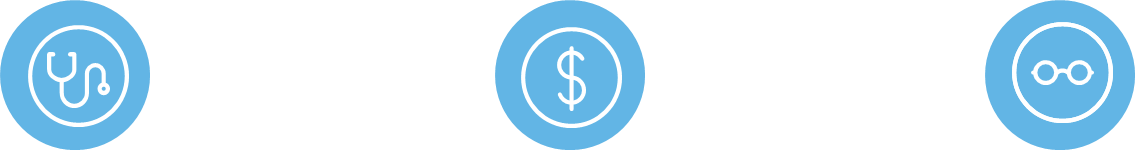 NOTE: After benefits change to Kentucky HEALTH on July 1, MCOs will continue to cover vision and dental services for Traditional Medicaid Adults (PACAs), pregnant women, children, and those determined to be Medically Frail. These individuals will not use My Rewards Accounts for these services.